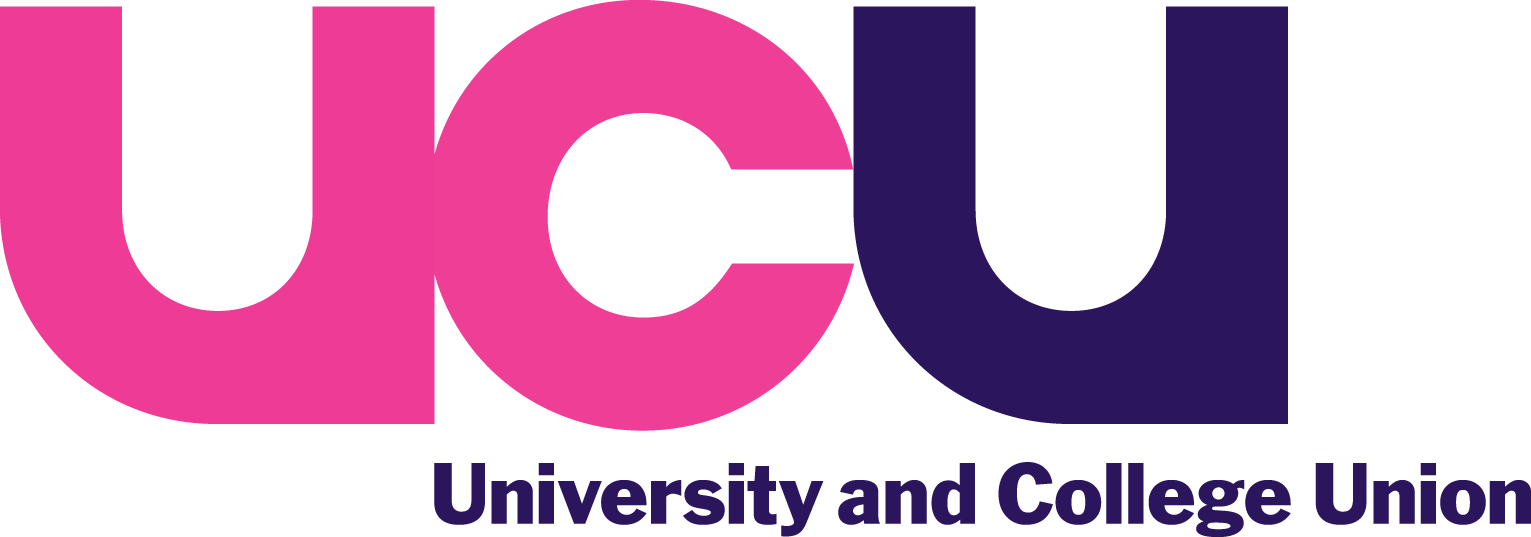 World Mental Health Day
October 2017
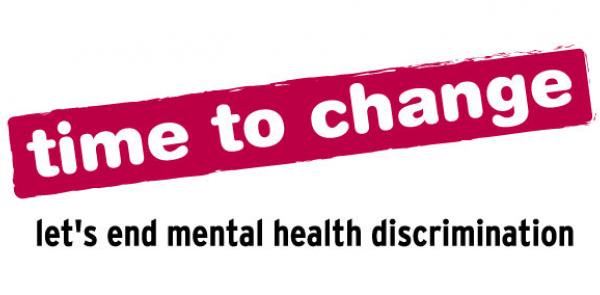 1 in 4 adults are likely to experience a mental health condition and/or issue and these can affect any of us directly or indirectly.  Having someone to talk to can make all the difference.

Individuals needing support will face their own unique challenges and may need little or no changes to their working environment.   However, understanding their needs and being able to advise and support members is paramount to ensuring that the stereotypes and associated discrimination are addressed.

Thank you to UCU NEC Member, Justin Wynne for capturing the thoughts of UCU member on their mental health
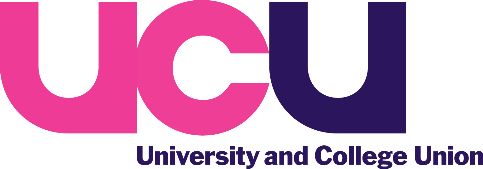 “I wonder if the word SUPPORT is understood”
Branches through negotiations with the employer can help to shape the organisational culture from one where mental health is not spoken about negatively but is spoken with care and compassion.
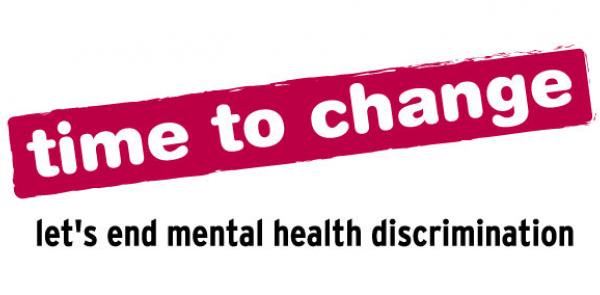 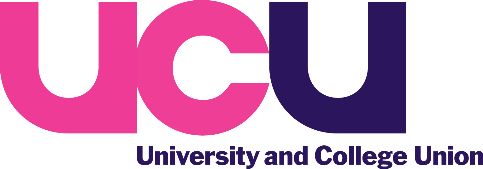 “I feel left alone until it goes wrong”
Opening up to someone you trust may help you feel listened to and supported
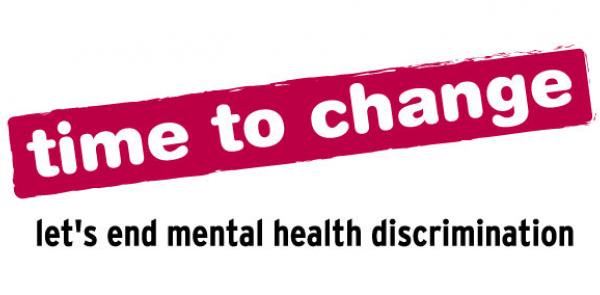 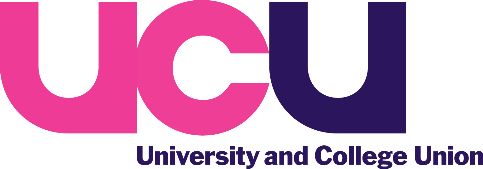 “I feel held back by the systems in place to help me”
Speak with your branch representatives if your policies and procedures do not acknowledge how it will support staff with a mental health issue or condition.
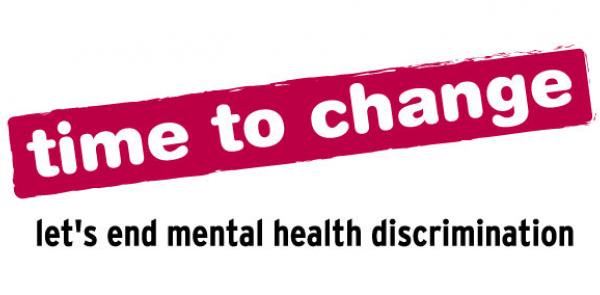 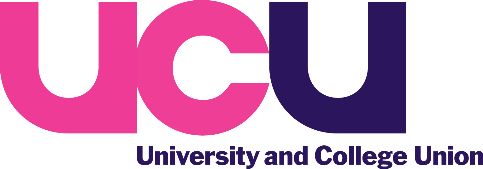 “It’s hard to make ends meet and that’s stressful – especially when our work is worth more”
Increased work pressures and fear of redundancy will have an impact on our mental health.
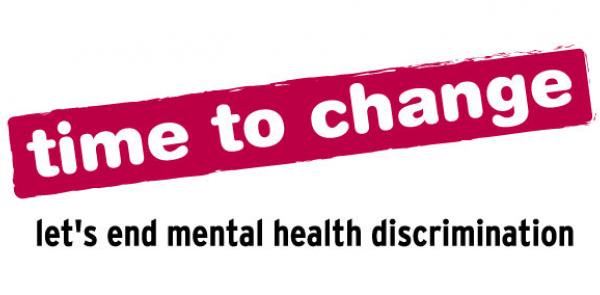 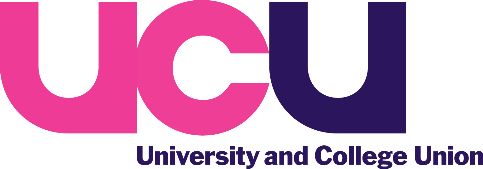 “I have to do so many things with not much support”
You are not a superhero!  
Work out what is reasonable and practical – request help from your branch representatives regarding your workload
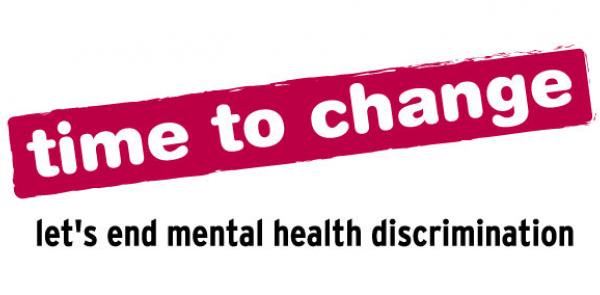 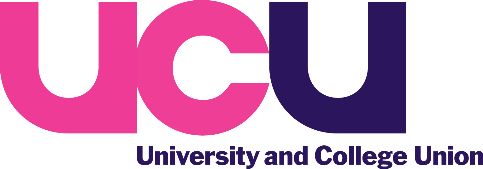 “All summer I was fine.  Now I’m back to work I’m suffering with IBS, sleep apnoea and other things all from stress and worry”
Reacting to triggers is normal, but if we don't recognise them and respond to them appropriately, they may actually cause a downward spiral, making us feel worse and worse. 
Consider whether working flexibly or having a reasonable adjustment will help to enable you to manage your work?
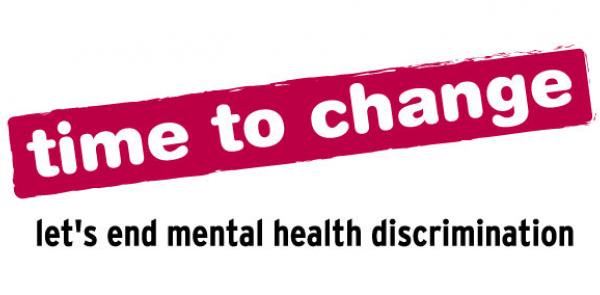 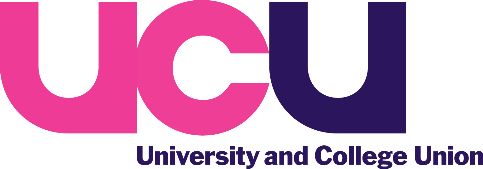 “I feel that if you put your team and students first, you’re seen as a weak manager”
Increased work pressures such as excessive workloads, fear of redundancies, working within an environment whereby bullying is endemic, will most certainly impact on members mental health.
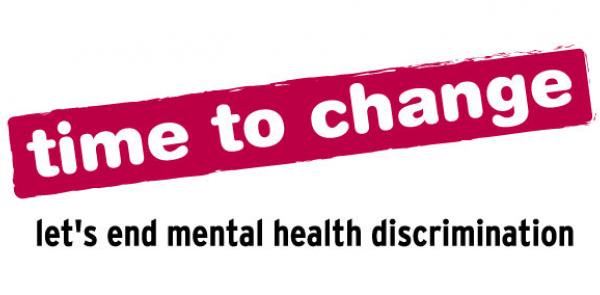 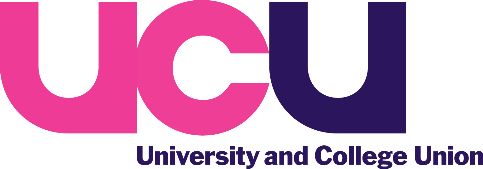 When driving home from work and thinking it’s okay to have a car accident because at least I wouldn’t have to come to work!  And I have a GREAT supportive team and family”
NEVER make assumptions or judgements about a colleague who tells you they are considering suicide.  Encourage them to talk with their GP and/or mental health agency (Mind / Samaritans) for professional help
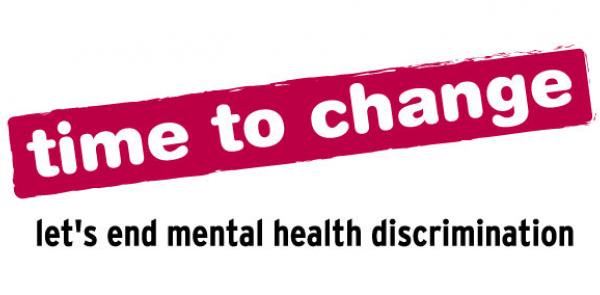 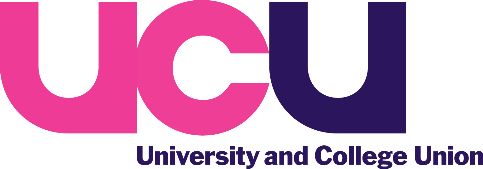 Tips for better mental health
Learn what triggers your anxiety: Is it work, family, relationships, financial or something else you can identify? Keep a diary when you’re feeling stressed or anxious, and look for a pattern.

Accept that you cannot control everything: Put your stress in perspective

Take a time-out: Practice yoga, listen to music, meditate, get a massage, or learn relaxation techniques. Stepping back from the problem helps clear your head.

Eat well-balanced meals: Do not skip any meals and limit your alcohol and caffeine intake as these can aggravate anxiety and trigger panic attacks.
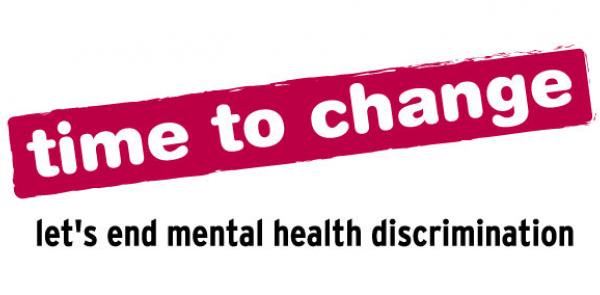 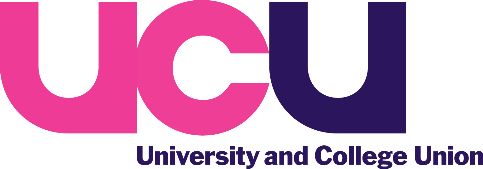 5. Exercise daily and get enough sleep: When stressed, your body needs additional sleep and rest. Maintain your health by regular exercising. 

6. Do your best: Instead of aiming for perfection, which isn't possible, be proud of however close you get.

7. Get involved: Volunteer or find another way to be active in your community, which creates a support network and gives you a break from everyday stress.

8. Talk to someone: Tell friends and family you’re feeling overwhelmed, and let them know how they can help you. Talk to your GP and/or agency (Mind) for professional help.
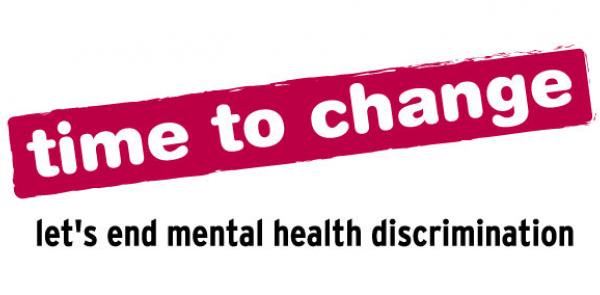 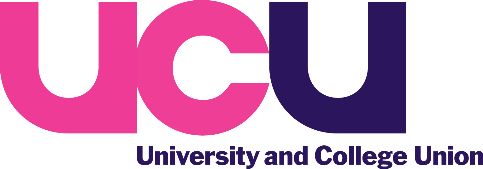 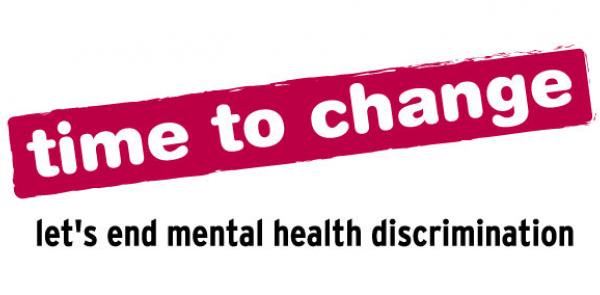